Наглядное пособие для изучения дисциплины «РЕКЛАМНЫЙ МЕНЕДЖМЕНТ»
ТЕМА 1 Рекламная коммуникация и регулирование рекламной деятельности
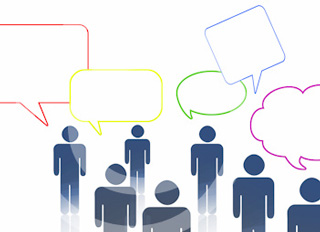 Рекламная коммуникация – это процесс передачи информации, закодированное в тексте, звуке и цвете сообщение, которое адресовано потенциальному покупателю товара либо услуг, а также ответ на него.
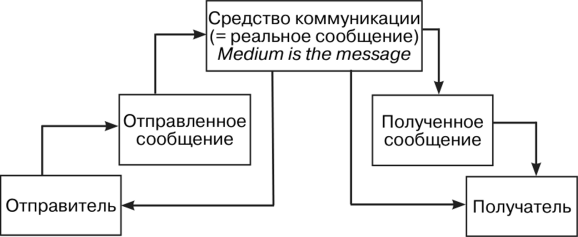 Функции рекламной коммуникации:1) Информационная - Это передача всей необходимой информации.
Функции рекламной коммуникации:2) Экспрессивная. Способность выражать смысловую и оценочную информацию.
Функции рекламной коммуникации:3) Прагматическая. Передача коммуникационной установки с целью определённого воздействия на получателя.
Схема рекламной коммуникации: сообщение исходит от источника (отправителя), далее преобразуется в сигналы (кодируется), которые передаются на приемник (декодировщик) и поступают к адресату.
МОДЕЛЬ РЕКЛАМНОЙ КОММУНИКАЦИИ
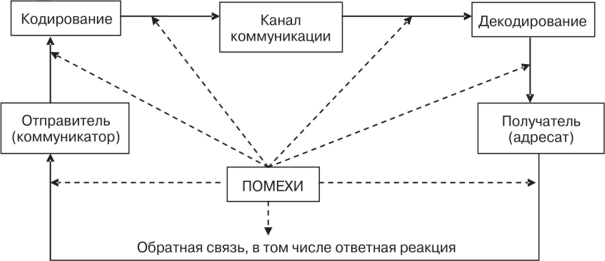 Участники коммуникации: рекламодатель, производитель, распространитель, потребитель.
Участники коммуникации
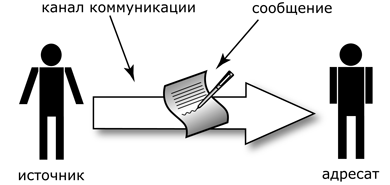 ТЕМА 2 Специфические особенности и взаимосвязь основных видов рекламных коммуникаций
Виды:
каналы личной коммуникации
каналы неличной коммуникации
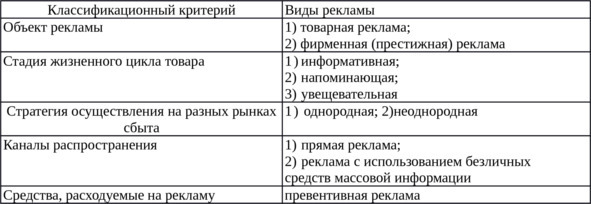 Каналы неличной коммуникации - это средства распространения информации, передающие обращение при отсутствии личного контакта.
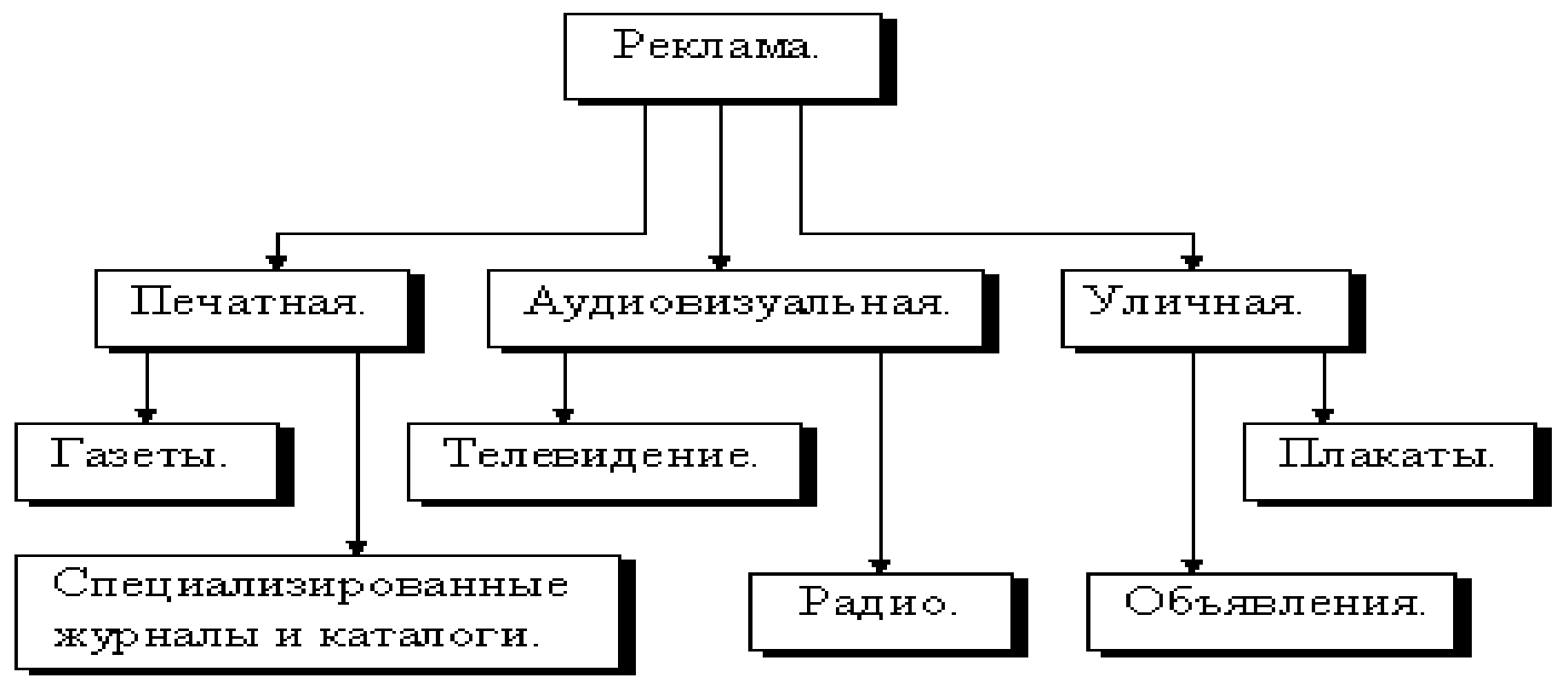 Каналы неличной коммуникации - средства печатной рекламы (газеты, журналы), аудиовизуальные средства (кино, телевидение, радио), иллюстративно-изобразительные средства (плакаты, щиты, вывески).
Каналы личной коммуникации - личные встречи, личная переписка, беседы по телефону, общение с аудиторией
Особенности рекламной коммуникации заключаются в следующем:
степень точности в направленности на целевую аудиторию определяется медиапланированием
Особенности рекламной коммуникации заключаются в следующем:
уровень запоминаемости рекламного сообщения зависит от частоты повторения в каналах рекламы;
Особенности рекламной коммуникации заключаются в следующем:
рекламные коммуникации базируются на аргументации и эмоциональном воздействии.
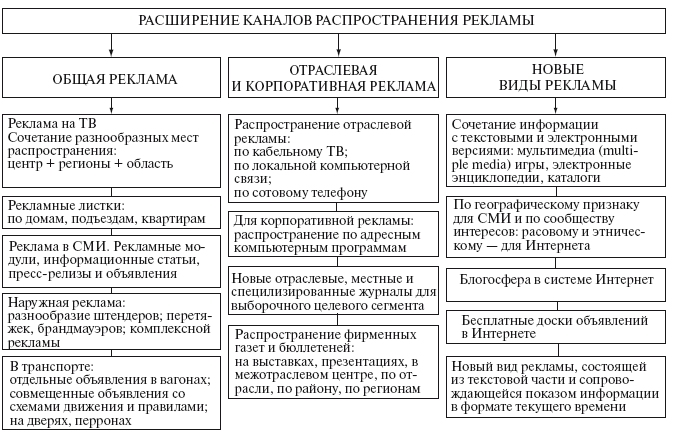 модели рекламного воздействия на потребителя можно разделить на три типа: 
коммуникационные, 
информационные, 
комбинированные.
Коммуникационная модель рекламного воздействия определяет объективные элементы массовых коммуникаций для осознания рекламного воздействия.
Информационная модель рекламного воздействия выступает носителем психологии потребительского поведения и представляет основные этапы восприятия рекламной информации.
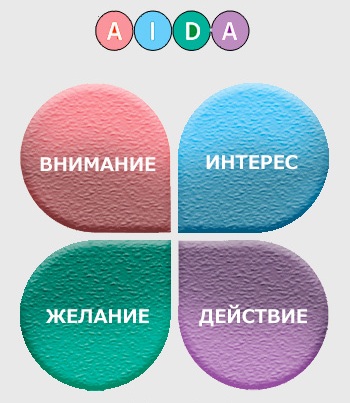 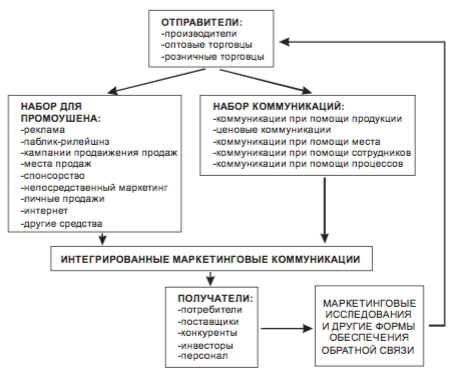 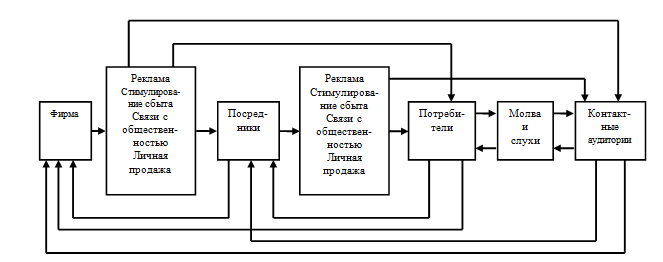 ТЕМА 3 Рекламная кампания и рекламный процесс
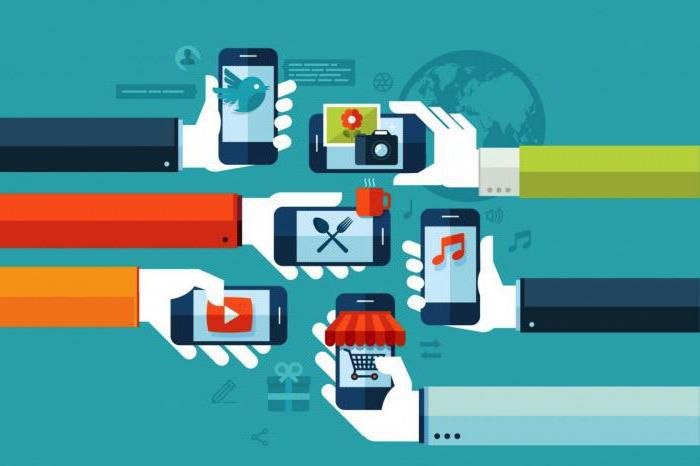 Рекламная кампания — это целенаправленная система спланированных рекламных мероприятий, объединённых одной идеей и концепцией для достижения конкретной маркетинговой цели в рамках согласованной маркетинговой стратегии рекламодателя, в установленные предварительным анализом период времени, область действия, рынок и целевую аудиторию
Основными целями рекламных кампаний являются развитие у покупателей эффекта узнавания и припоминания товара, соответствующей степени информированности о продукции, положительного имиджа производителя (продавца), необходимости в приобретении продукции и увеличение спроса на продукцию, привлечение новых и одновременно удержание имеющихся потребителей
Рекламные кампании бывают следующие:

по преследуемым целям 
поддержка конкретного товара, 
формирование благоприятного имиджа рекламодателя;
Рекламные кампании бывают следующие:

по территориальному охвату 
локальные, 
региональные, 
национальные,
 международные;
Рекламные кампании бывают следующие:

по интенсивности воздействия
 ровные, 
нарастающие, 
нисходящие.
В рамках ровной рекламной кампании мероприятия распределяются равномерно во времени: например, телевизионная реклама - один раз в неделю в определенный день, рекламные публикации в газете - также через равные промежутки времени и т. д. Этот тип рекламных кампаний имеет смысл при достаточно высокой известности рекламодателя, при напоминающей рекламе.
Нарастающая рекламная кампания строится по принципу усиления воздействия на аудиторию. Такой подход целесообразен при постепенном увеличении объема выпуска рекламируемого товара или его поставок от производителя.
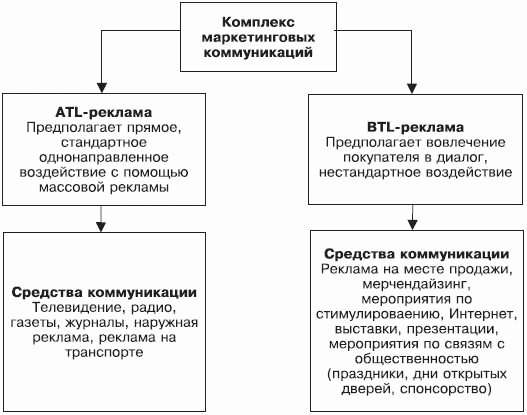 Нисходящая рекламная кампания является наиболее приемлемым ее типом при реализации ограниченной по объему партии рекламируемого товара. По мере его реализации, уменьшения его количества на складах снижается интенсивность рекламной поддержки.
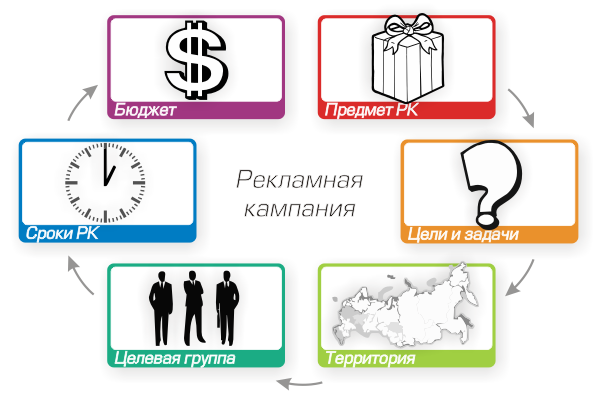 Основные этапы:
Подготовительный этап
Кульминационный этап
Заключительный этап
Подготовительный этап:
Планирование
Разработка
Подготовка к публикации
Кульминационный этап:
Организация рекламных мероприятий
Заключительный этап:
Контроль
Корректировка
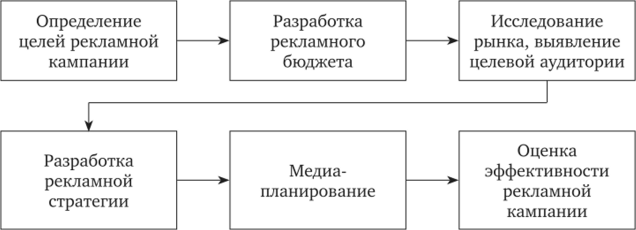 ТЕМА 4 Планирование рекламной кампании
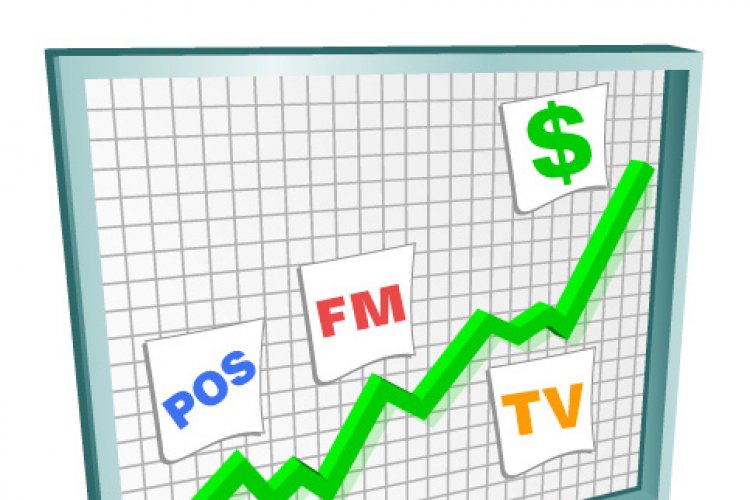 Планирование рекламной кампании — процесс, в котором принимают участие все структурные подразделения агентства и маркетинговый отдел рекламодателя. Результат этого процесса — составление плана рекламной кампании на определенный период.
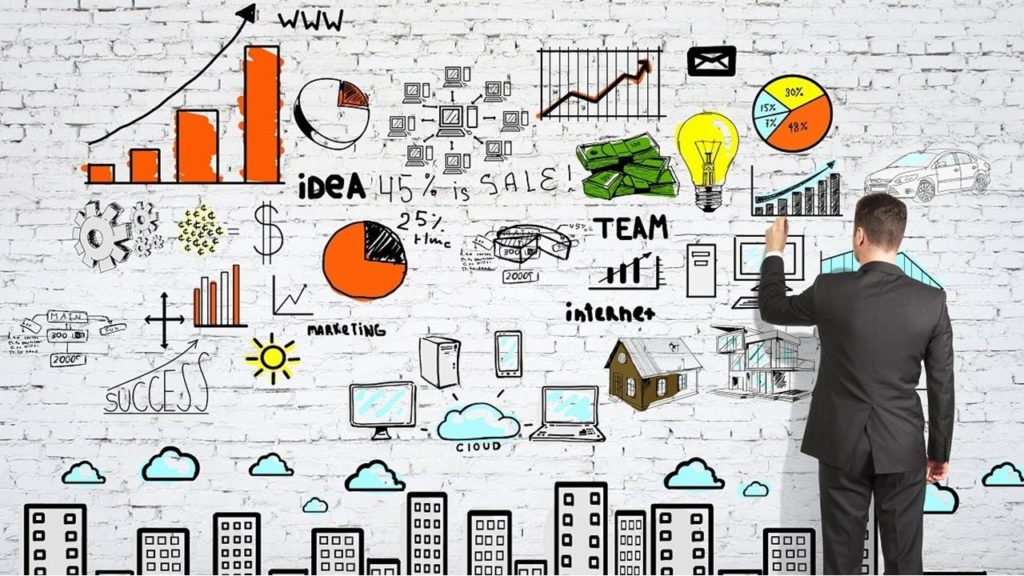 Главная задача планирования — определить, как будет доноситься рекламное послание до потребителя: в какой форме, с помощью каких средств массовой информации и в рамках какого бюджета.
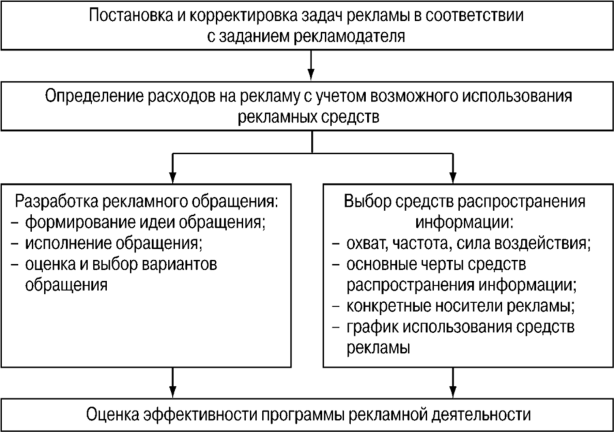 Объектом рекламы служит товар или предприятие. Определение объекта рекламы –ответственный момент планирования и организации рекламной деятельности.
Разработка плана используемых в рекламной кампании средств и их оптимального комбинирования, взаимоувязывания, взаимодополнения и взаимоусиления – важнейшая задача сотрудников маркетинговых и рекламных служб.
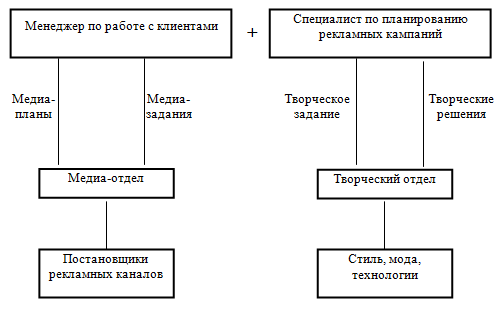 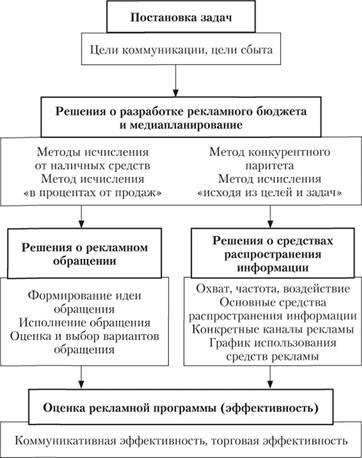 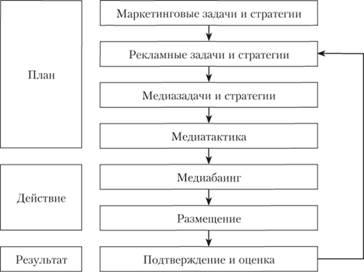 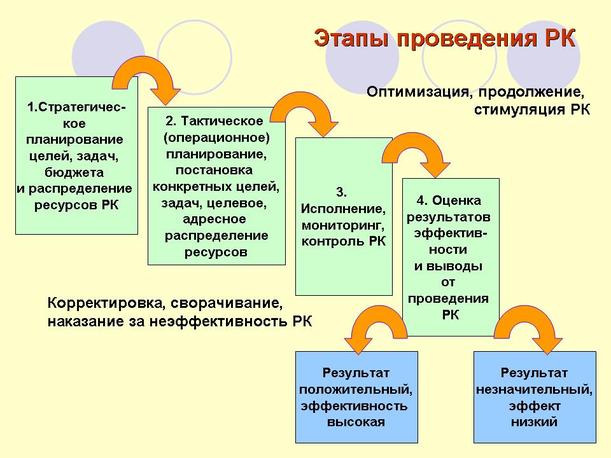 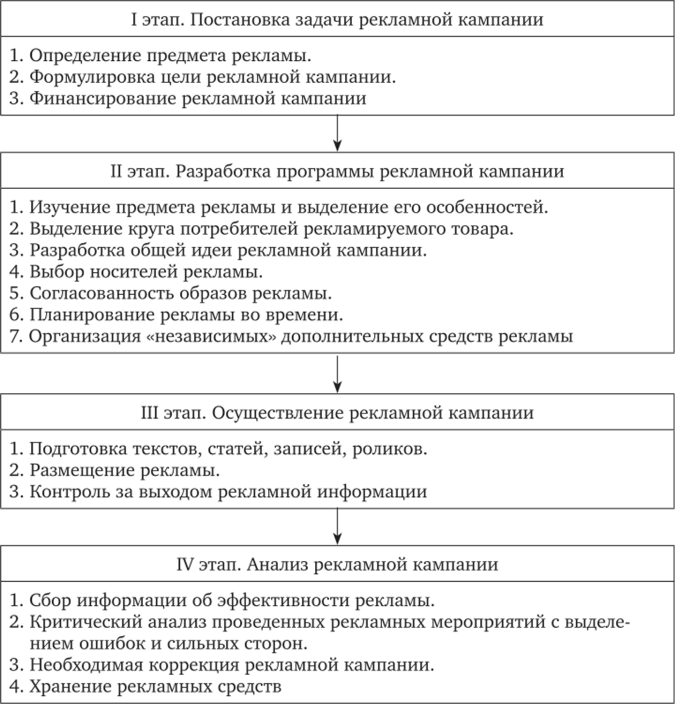 ТЕМА 5 Рекламная идея. Разработка и принятие творческих решений.
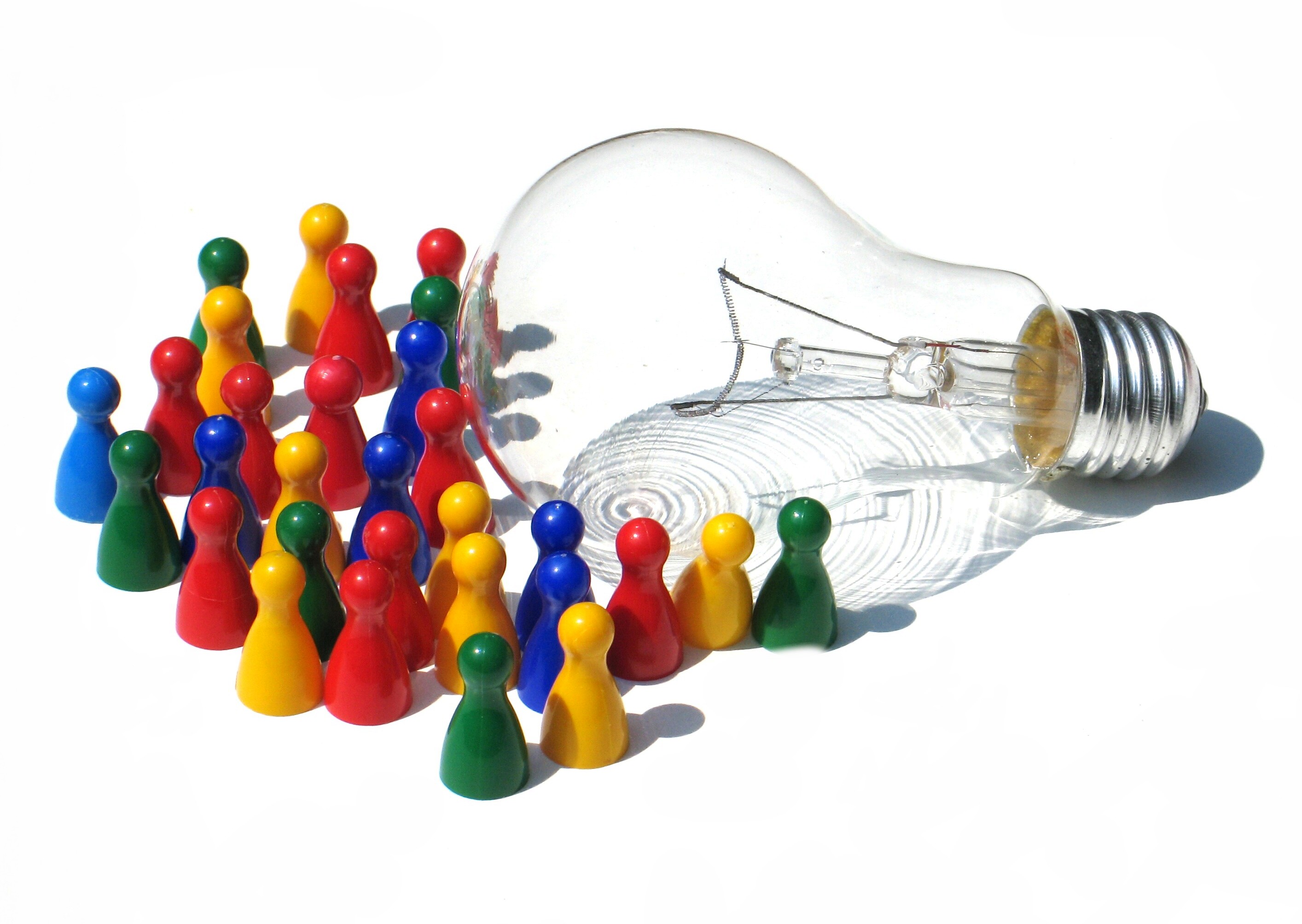 РЕКЛАМНАЯ ИДЕЯ– выраженные в определенной художественной форме аргументы и факты, являющиеся ядром рекламного сообщения и основой формирования убеждения потребителя в том, что конкретный товар может в наибольшей степени удовлетворить его потребности.
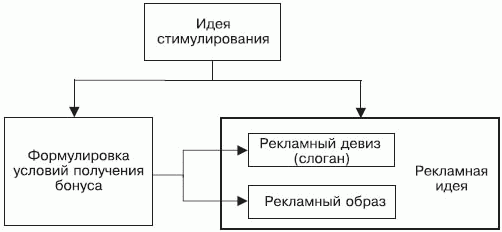 ФОРМЫ ВОПЛОЩЕНИЯ ИДЕИ

• литературная (текстовая, вербальная):
• художественная (изобразительная, визуальная). Рекламная идея определяет художественный способ воплощения стратегии.
ФОРМЫ ВОПЛОЩЕНИЯ ИДЕИ
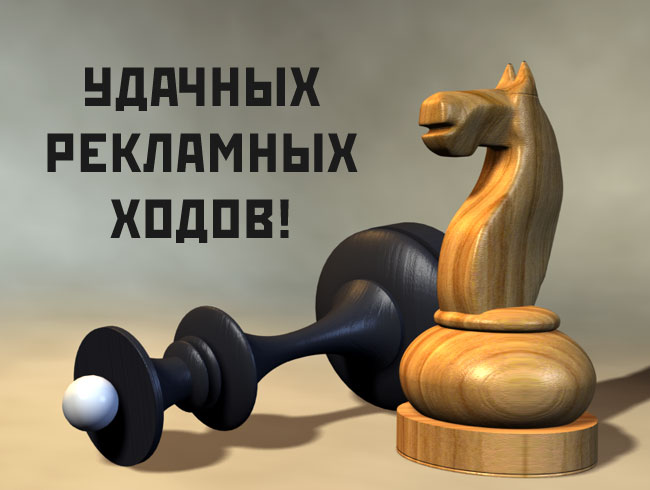 Идея должна:

быть оригинальной и неожиданной. В рекламе надо избегать штампов (люди перестают обращать на такую рекламу внимание) и не повторять чужие, пусть даже очень хорошие приемы.
Идея должна:

максимально точно передавать главную мысль рекламы. Каждую идею надо проверять. Перед запуском рекламы важно выяснить, насколько креатив согласуется с содержанием.
Идея должна:

быть подходящей для данного продукта (релевантной). Шутовская фраза или шокирующий образ — не всегда хороший креатив, например для рекламы жилья или банка.
Идея должна:

точно совпадать с образом потребителя, его потребностями, желаниями, представлениями, менталитетом. Например, конкретные сюжеты и отдельные фразы могут быть восприняты молодежью, но не поняты старшими людьми.
ТЕМА 6 Оценка эффективности рекламы.
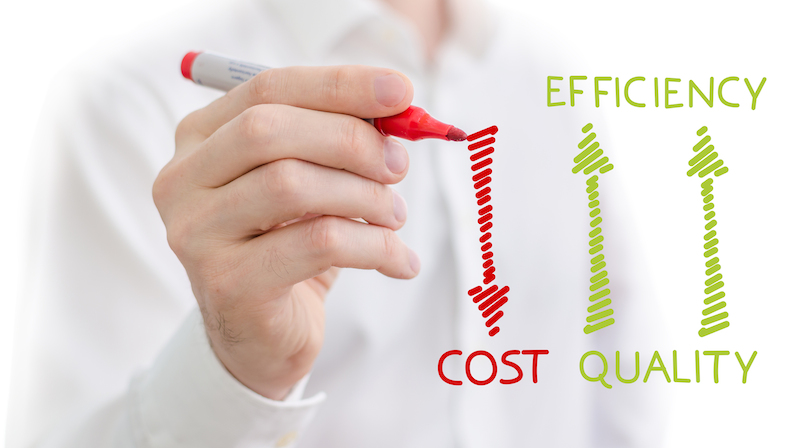 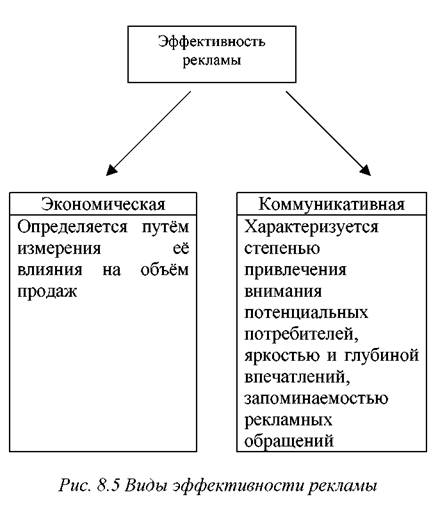 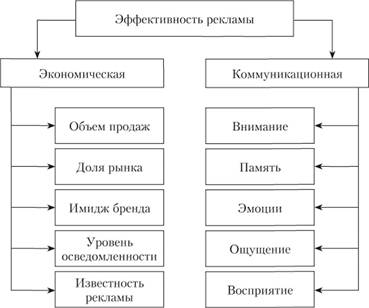 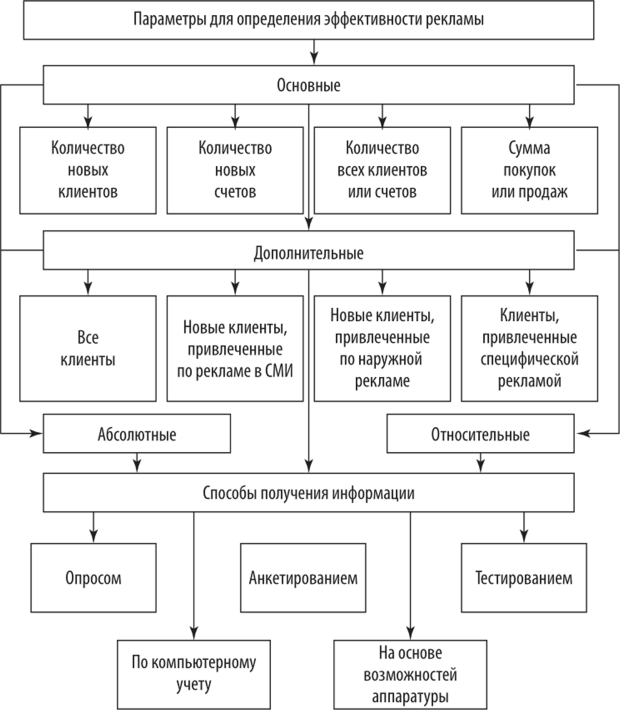 Коммуникативную эффективность в традиционной рекламе измерить значительно легче, чем экономическую.
К основным показателям коммуникативного эффекта относятся:

• уровень осведомленности;
• уровень побудительности;
• влияние на покупательское поведение;
К основным показателям коммуникативного эффекта относятся:
• замеченность – потребитель вспоминает, что видел рекламу, если в разговоре упомянуть о товаре;
• запоминаемость – способность не только вспомнить, по правильно воспроизвести рекламное сообщение;
• узнаваемость – способность "узнать" сообщение при его демонстрации.
Выделяют два метода (подхода) к оценке экономической эффективности рекламы:

1) исторический подход предполагает выявление зависимости между затратами на рекламу и объемами продаж за прошлые периоды времени;
2) экспериментальный подход заключается в изучении влияния рекламных затрат на объем продаж посредством выделения различных рекламных бюджетов для регионов, в которых проводится эксперимент.
Определить значение эффективности рекламы можно различными способами:
1. Прямые способы – основаны на непосредственном подсчете результатов продаж, полученных под влиянием рекламы.
2. Косвенные способы – подразделяются по определению количества клиентов и количества выставленных счетов и способы по определению суммы продаж.
Формула для расчета экономической эффективности рекламыROI (по рекламной кампании) = (Выручка(до)*Рентабельность — Выручка(после)*Рентабельность) / Рекламные расходы